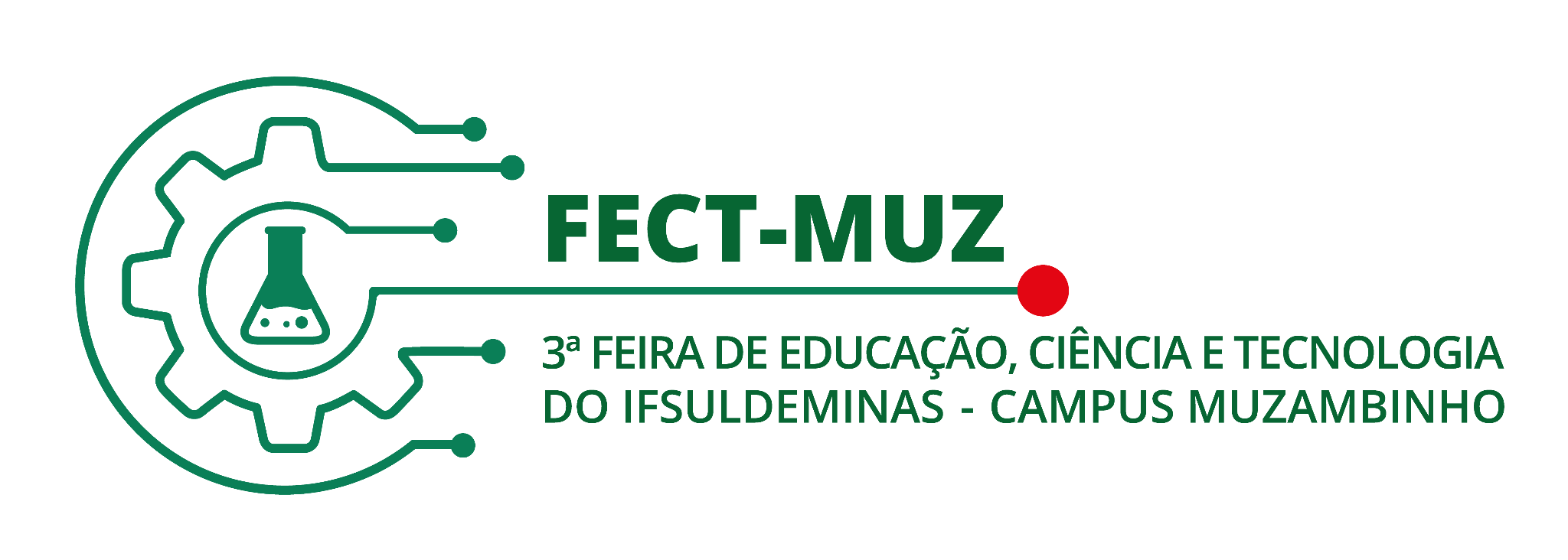 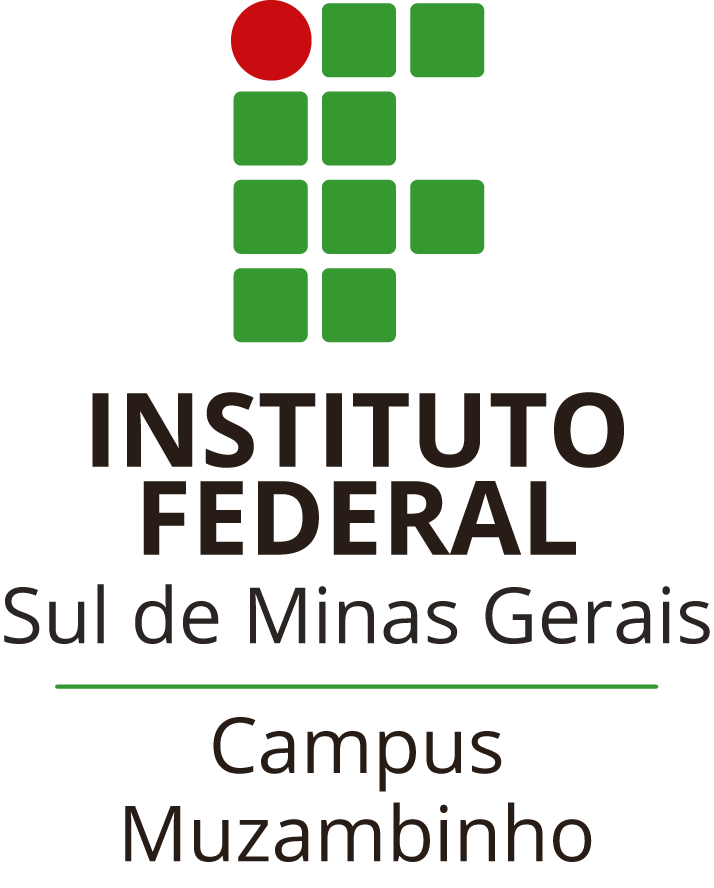 TÍTULO DO TRABALHO 
(caixa alta, Times New Roman, tamanho 60, negrito, texto centralizado).
Nome Estudante ¹; Nome Estudante ²; Nome Estudante³ ; Nome Coorientador (Coorientador)⁴; Nome Orientador (Orientador, opcional)⁵
Nome da  Escola, Cidade - UF
(Autores: Fonte Times New Roman, tamanho 40, negrito, centralizado – nome do autor que apresentará o trabalho sublinhado)

1 Estudante, IFSULDEMINAS – Campus Muzambinho. E-mail:  machado.assis@ifsuldeminas.edu.br;
2 Estudante, IFSULDEMINAS – Campus Muzambinho. E-mail:  machado.assis@ifsuldeminas.edu.br;
3 Estudante, IFSULDEMINAS – Campus Muzambinho. E-mail:  machado.assis@ifsuldeminas.edu.br;
4 Coorientador, IFSUDESTE – Campus Belo Horizonte. E-mail: fernando.pessoa@ifsuldeminas.edu.br; 
5 Orientador, IFSULDEMINAS – Campus Pouso Alegre. E-mail: lispector.clarice@ifsuldeminas.edu.br.
 (Função, filiação e E-mail: Fonte Times New Roman, tamanho 32, centralizado)
INTRODUÇÃO 
(Caixa alta Times New Roman, tamanho 60)
RESULTADOS E DISCUSSÃO DOS RESULTADOS
Times New Roman, tamanho 32, texto justificado
Times New Roman, tamanho 32, texto justificado
OBJETIVO E QUESTÃO DO PROBLEMA
Times New Roman, tamanho 32, texto justificado
CONCLUSÃO
Times New Roman, tamanho 32, texto justificado
REFERÊNCIAS
Times New Roman, tamanho 32, texto justificado
DESCRIÇÃO DE MATERIAIS E MÉTODOS
Times New Roman, tamanho 32, texto justificado
AGRADECIMENTOS
Times New Roman, tamanho 32, texto justificado
Seção opcional